Digital Image ProcessingECE.09.452/ECE.09.552
Spatial Filtering
Dr. Shreekanth Mandayam
Electrical & Computer Engineering
Rowan University
Plan
Recall: Pixel Operations
Point processing
Histogram equalization
Connectivity

Image Enhancement
Spatial Filtering

Detection of Discontinuities
Edge detection (Sobel, Prewitt and Laplacian masks)
individual pixels
all pixels
neighboring pixels
Low-pass
High-pass
DIP: Details
Image Preprocessing
Restoration
Enhancement
Inverse filtering
 Wiener filtering
Spectral
Domain
Spatial
Domain
Filtering
 >>fft2/ifft2
 >>fftshift
Point Processing
 >>imadjust
 >>histeq
Spatial filtering
 >>filter2
Image Preprocessing
Restoration
Enhancement
Inverse filtering
 Wiener filtering
Spectral
Domain
Spatial
Domain
Filtering
 >>fft2/ifft2
 >>fftshift
Point Processing
 >>imadjust
 >>histeq
Spatial filtering
 >>filter2
w1
z1
w2
z2
w3
z3
w5
z5
w6
z6
w4
z4
w8
z8
w9
z9
w7
z7
Spatial Filtering (Masking)
Portion of
a digital image
Mask
Replace
with
R
= w1z1 + w2z2 + ….. +w9z9
1
z1
1
z2
1
z3
1
z5
1
z6
1
z4
1
z8
1
z9
1
z7
Low-pass Filters
Moving Average Filter
(1/9)*
Median Filter
demos/lowpassdemo.m
Replace
with
R
= median(z1, z2 , ….. , z9)
S
f(x,y)
g(x,y)
n(x,y)
Degradation Model: g = f + n
Noise Models
SNRg = 10log10(Pf/Pn)

Power 		Variance (how?)

SNRg = 10log10(sf2/ sn2)
Noise Models
N(0,1): zero-mean, unit-variance, Gaussian RV

Theorem:
N(0,s2) = sN(0,1)
Use this for generating normally distributed r.v.’s of any variance
>>imnoise
>>filter2
demos/lowpassdemo.m
-1
z1
-1
z2
-1
z3
8
z5
-1
z6
-1
z4
-1
z8
-1
z9
-1
z7
1
1
0
-1
-1
0
0
0
High-pass Filters
Basic HP Filter
(1/9)*
Gradient Filter
demos/highpassdemo.m
Isotropic Filters
Gaussian Kernel
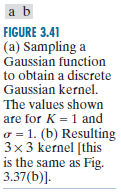 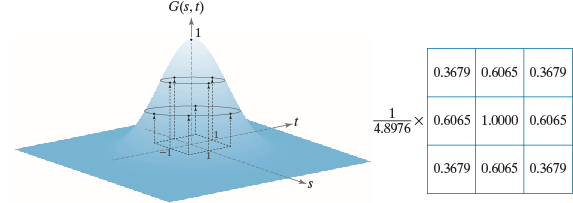 Gaussian Kernel
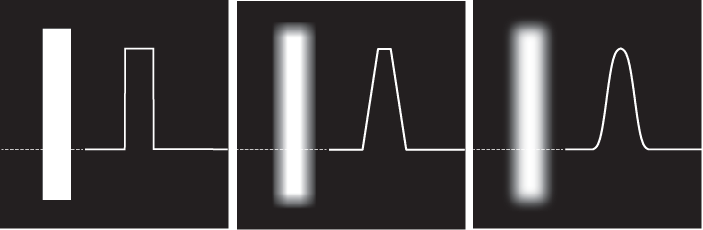 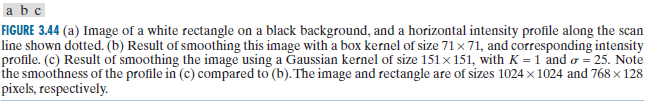 Filters Derived from LPF
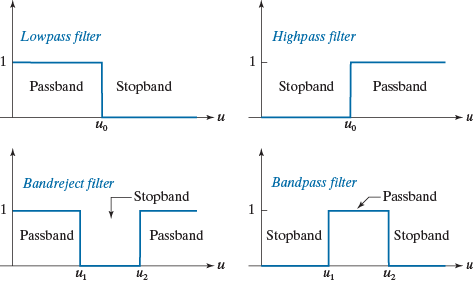 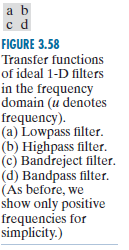 Textbook Example
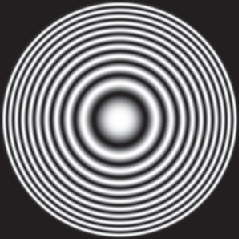 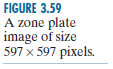 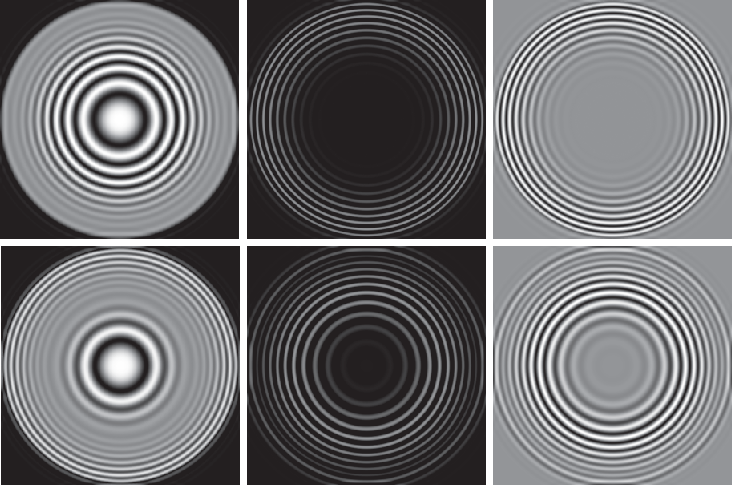 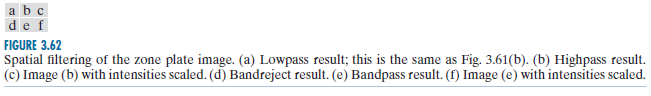 -1
-1
-1
-1
0
-1
-1
1
-1
0
0
8
0
1
-1
0
-1
-1
1
0
-1
1
1
-1
1
-1
-1
Detection of Discontinuities
Point Detection
Line Detection (Prewitt’s Gradient)
demos/prewitt.m
-1
-1
-2
0
-1
1
0
0
0
2
0
-2
2
0
1
1
1
-1
Edge Detection
Sobel Masks
>>edge
demos/edgegradientdemo.m
Lab 2: Spatial and Spectral Filtering
http://users.rowan.edu/~shreek/spring20/dip/labs/lab2.html
Summary